CLIC 3TeV
http://cds.cern.ch/record/1132079/files/CERN-OPEN-2008-021.pdf
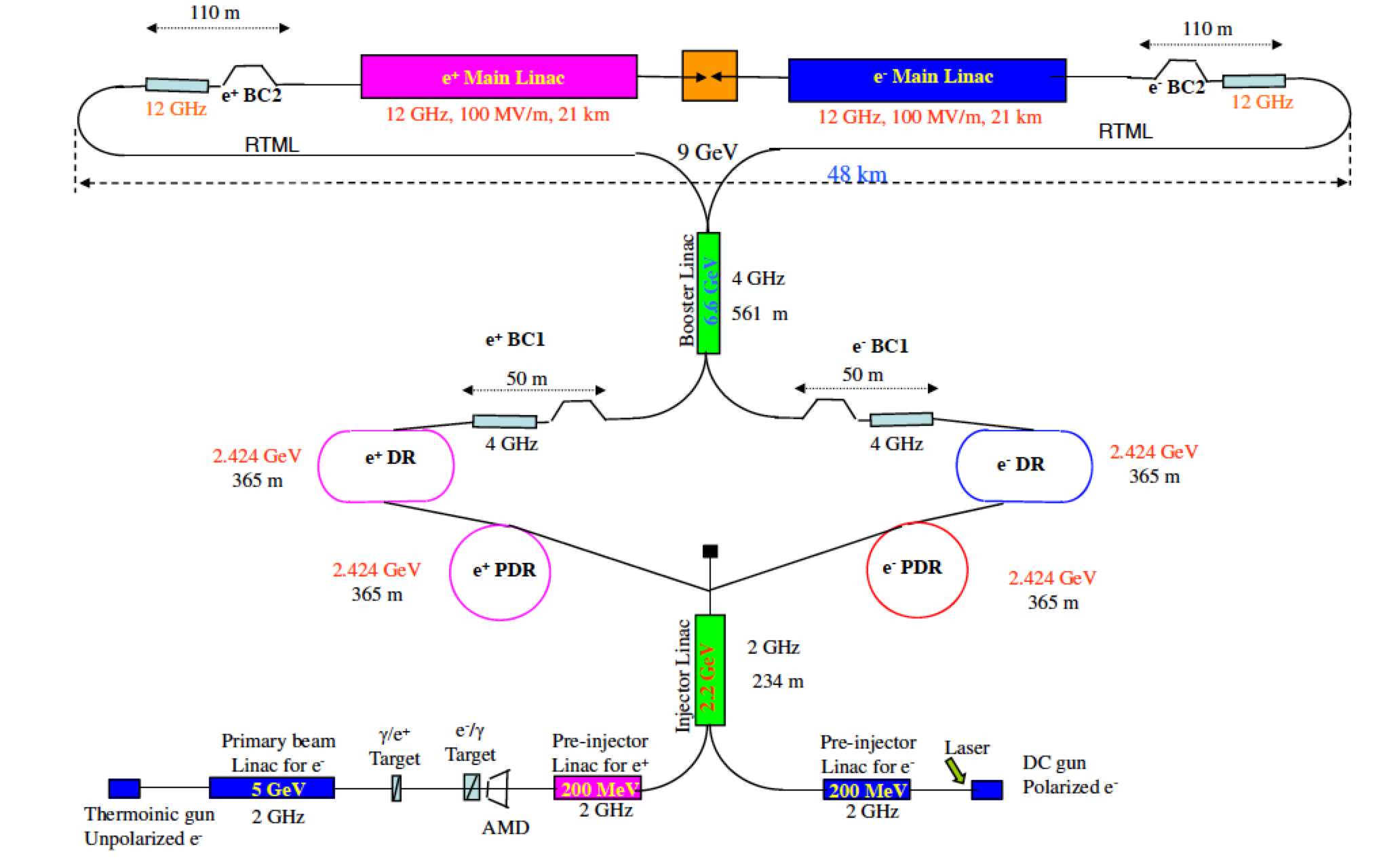 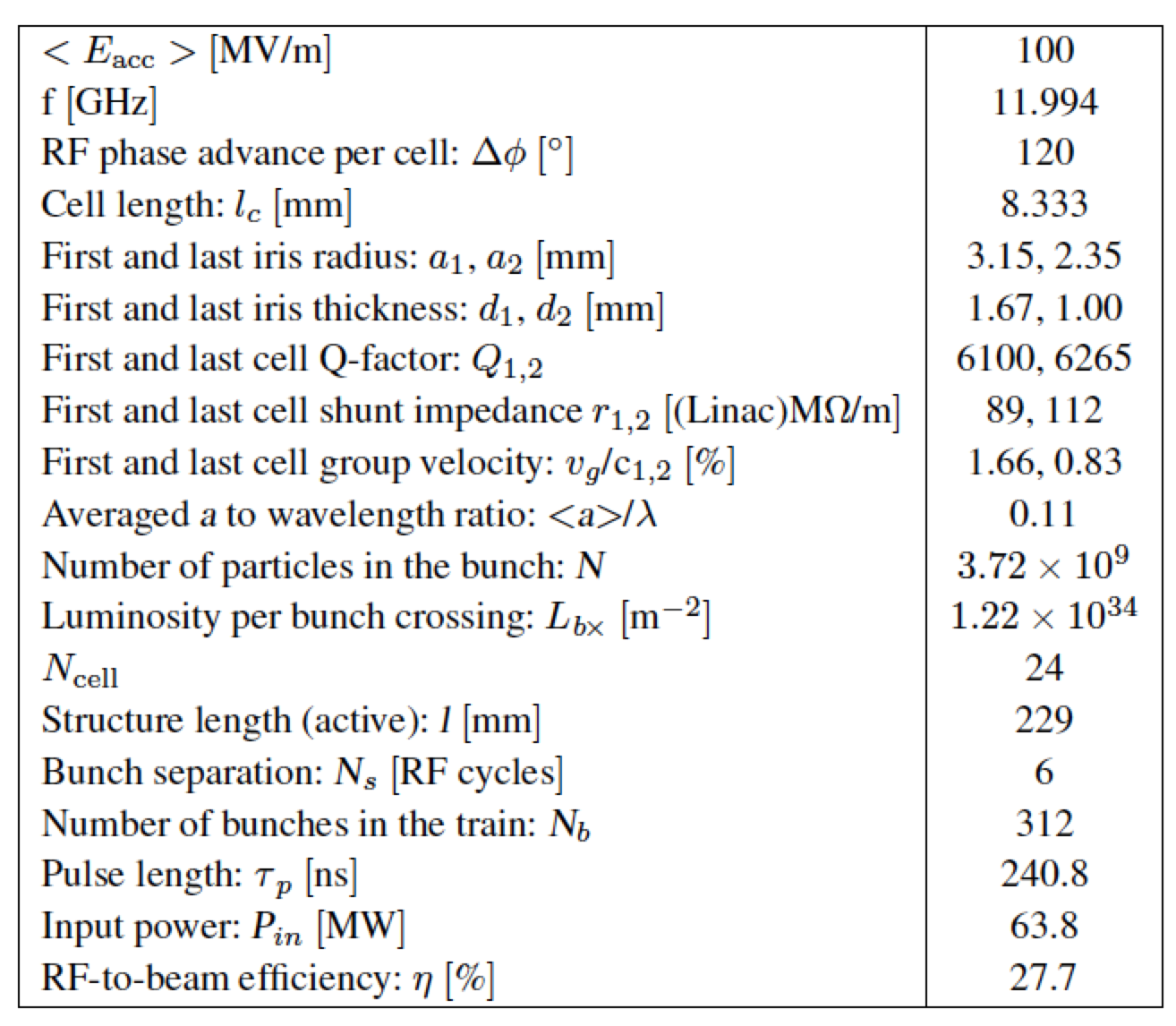 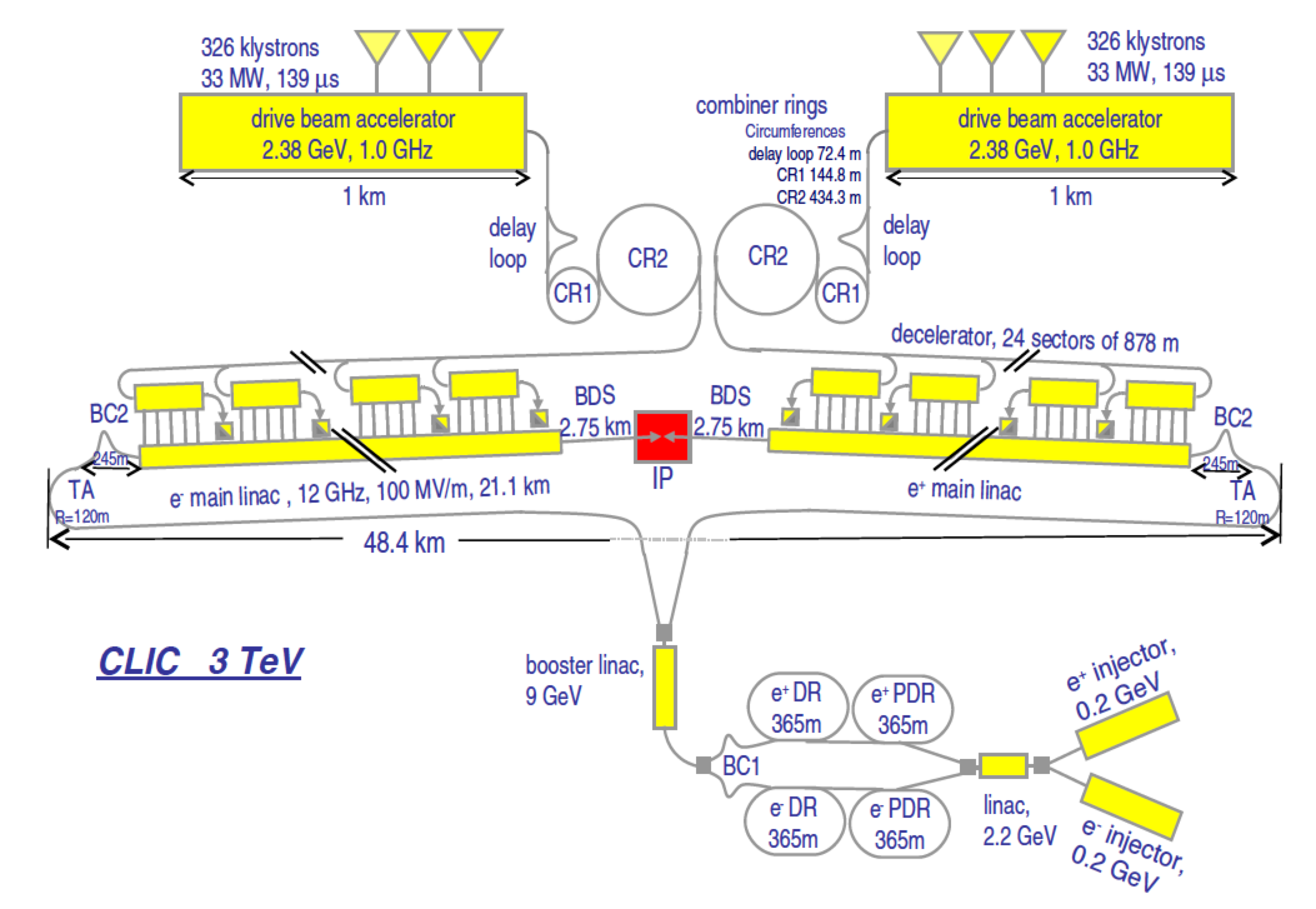 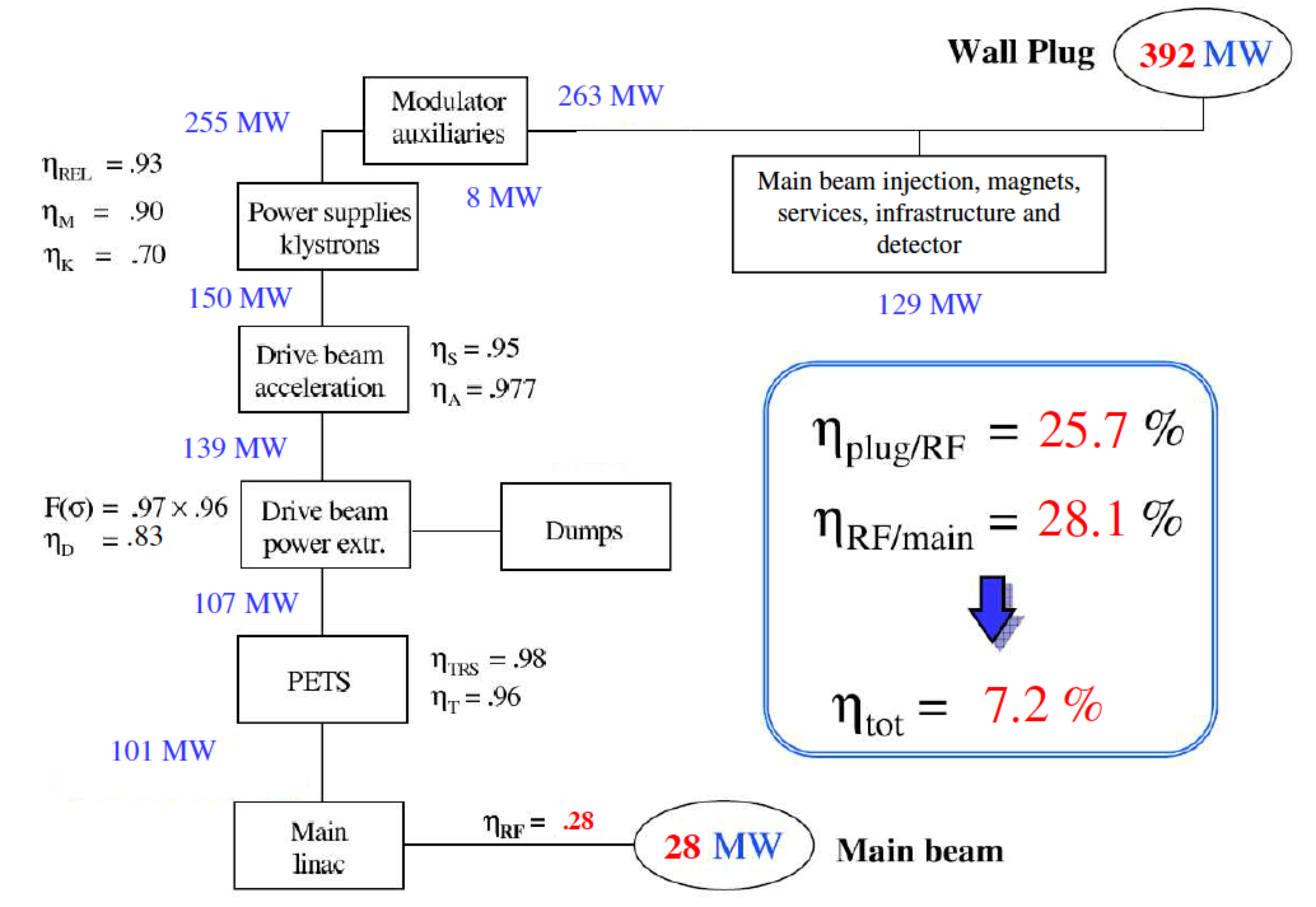 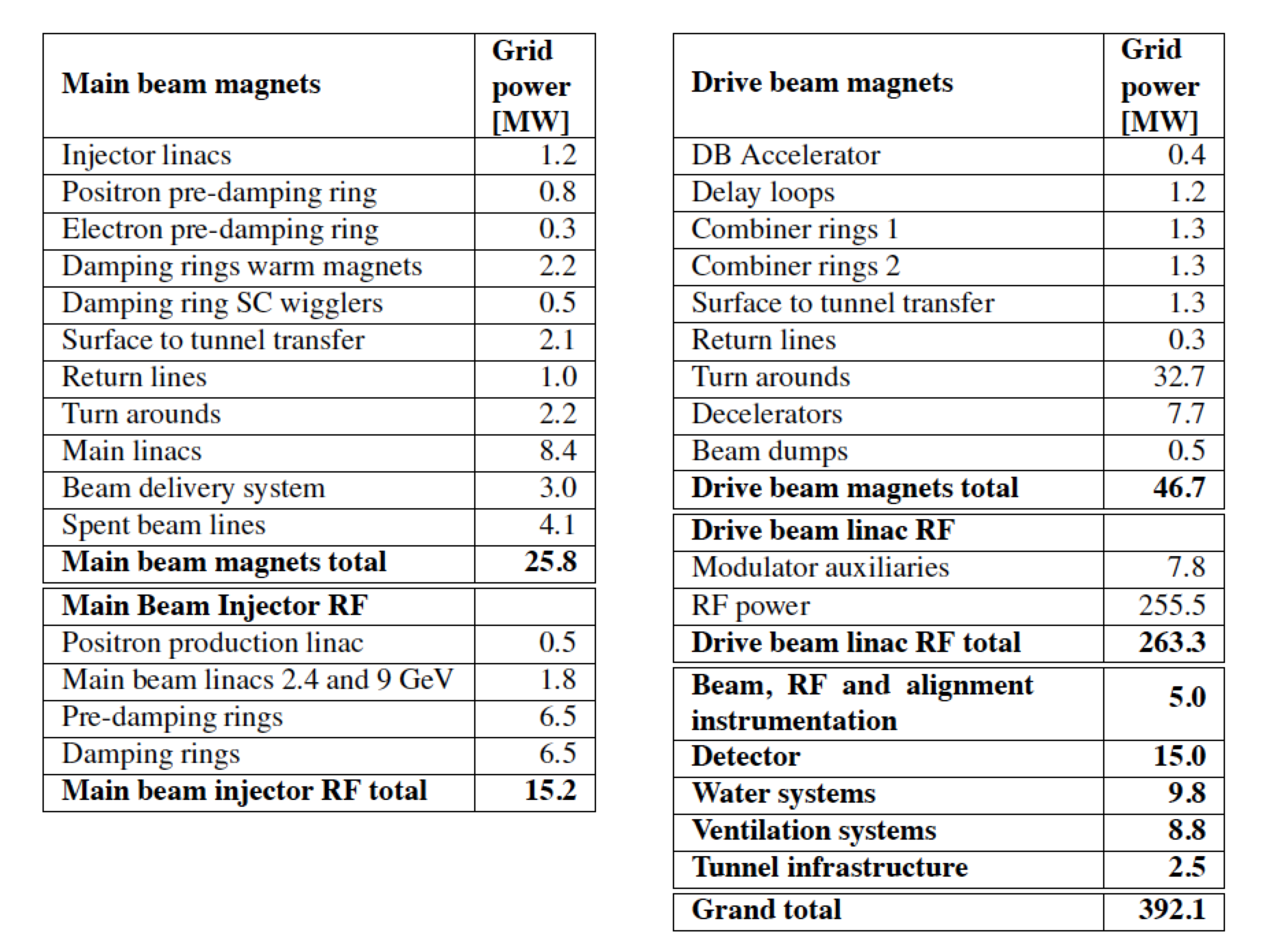 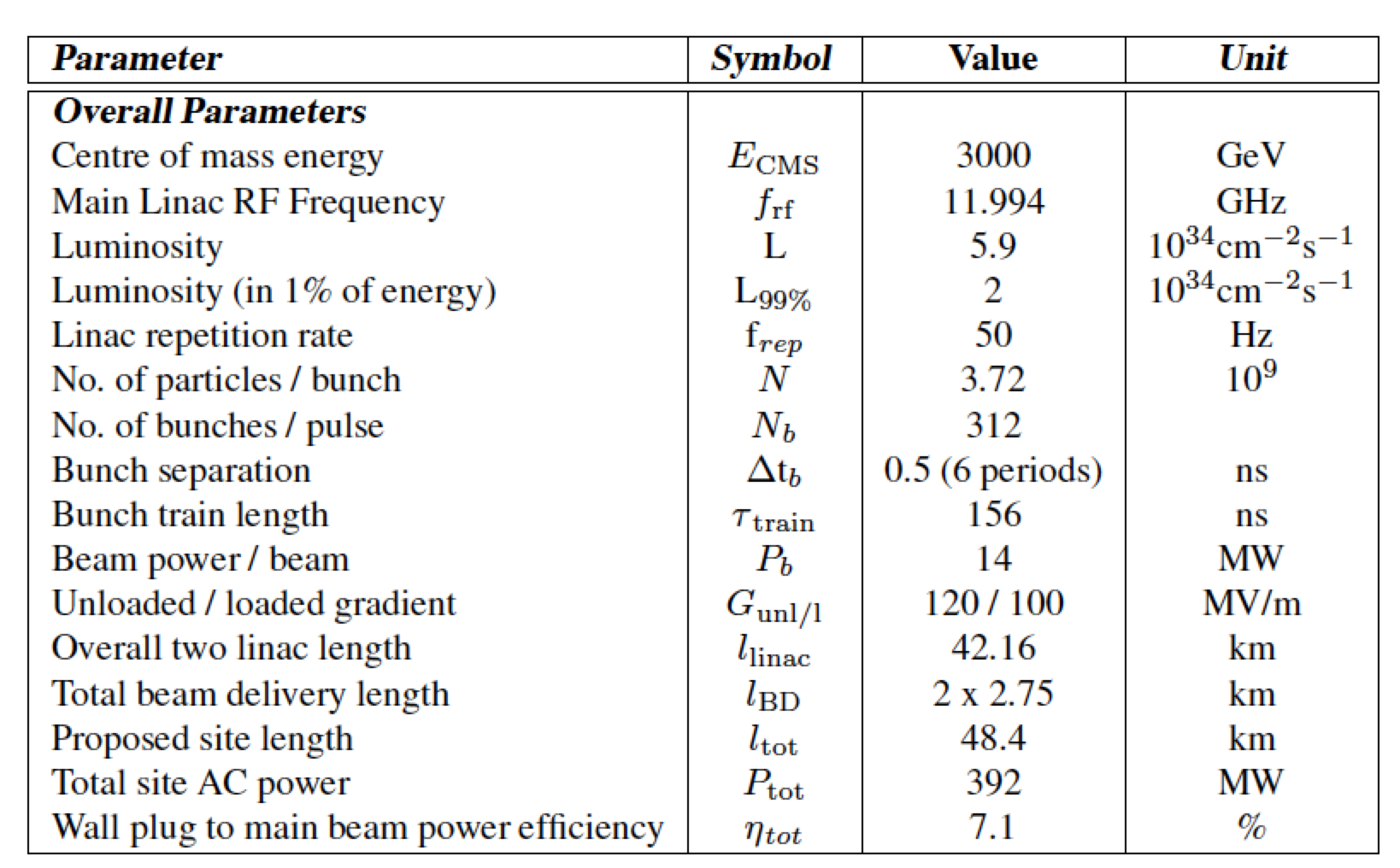 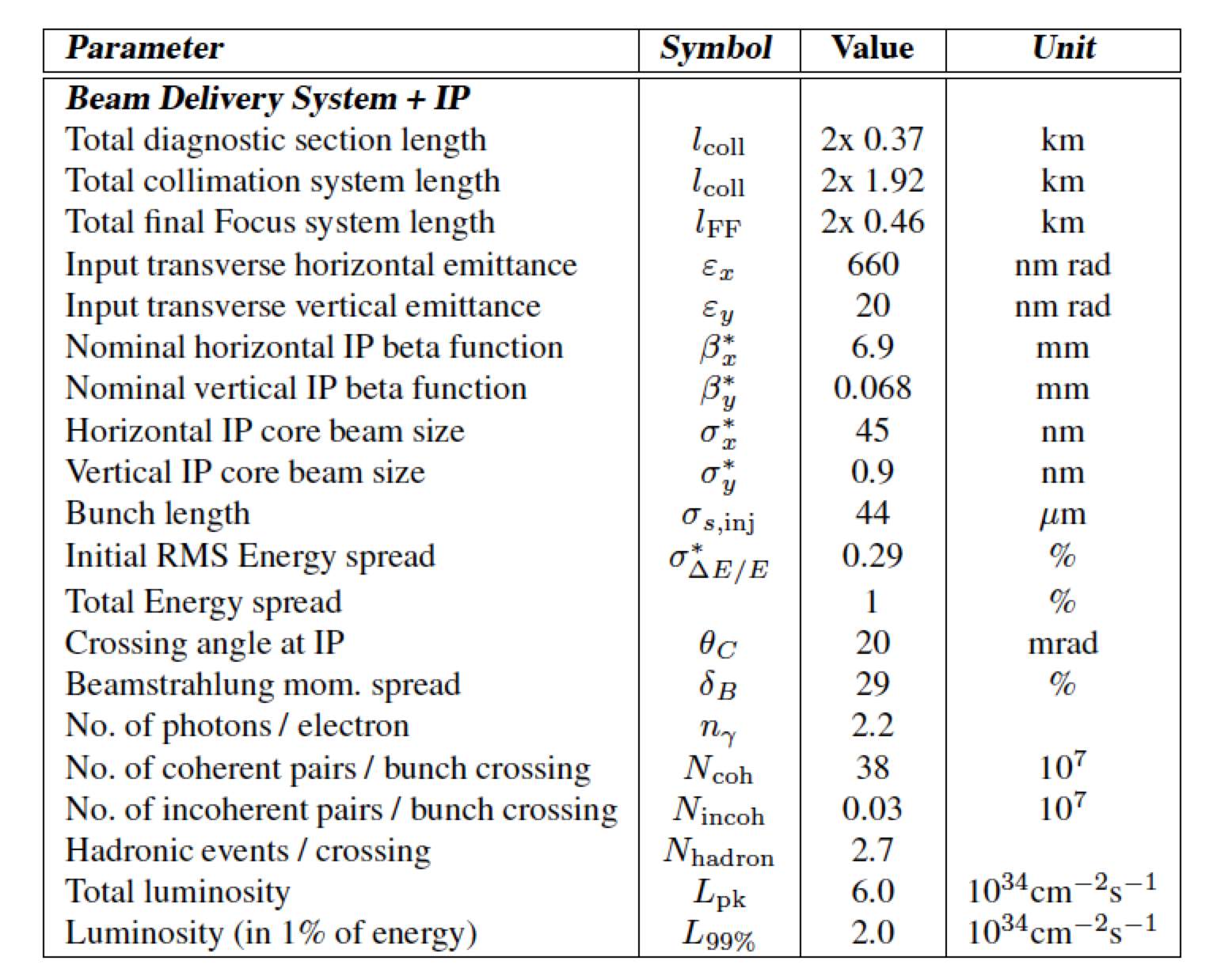 R&D subjects
RF components (SLAC: ASTA, FACET, ANL:AWA)
Positron source (SLAC:FACET II)
nm diagnostics 
Drive beam system optimization
Damping rings 
LINAC tuning